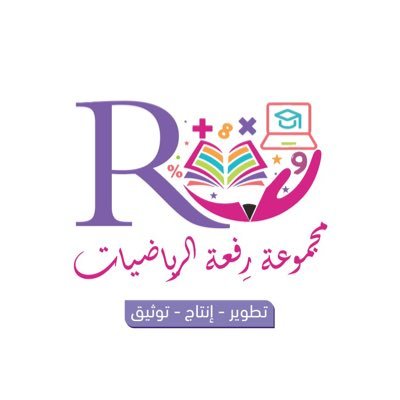 11 - 6
قياس المساحة
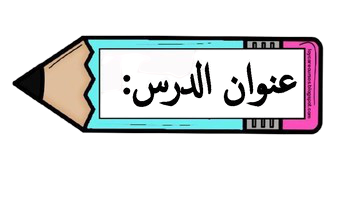 أ.أحـمـد الأحـمـدي  @ahmad9963
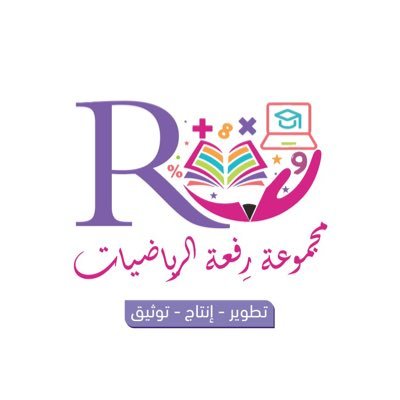 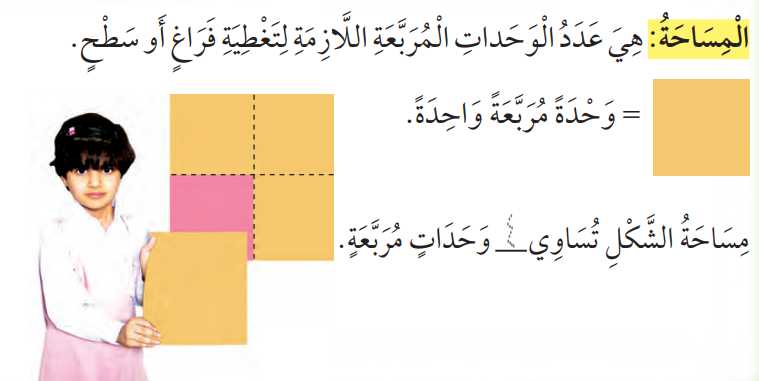 فكرة الدرس

أستعمل نماذج مربعة الشكل لإيجاد المساحة .

المفردات
المساحة
أ.أحـمـد الأحـمـدي  @ahmad9963
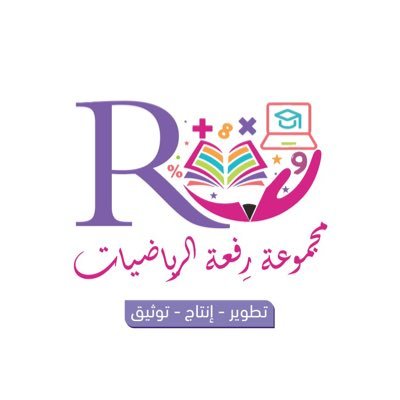 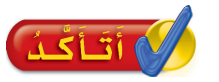 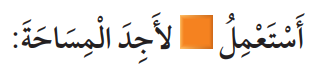 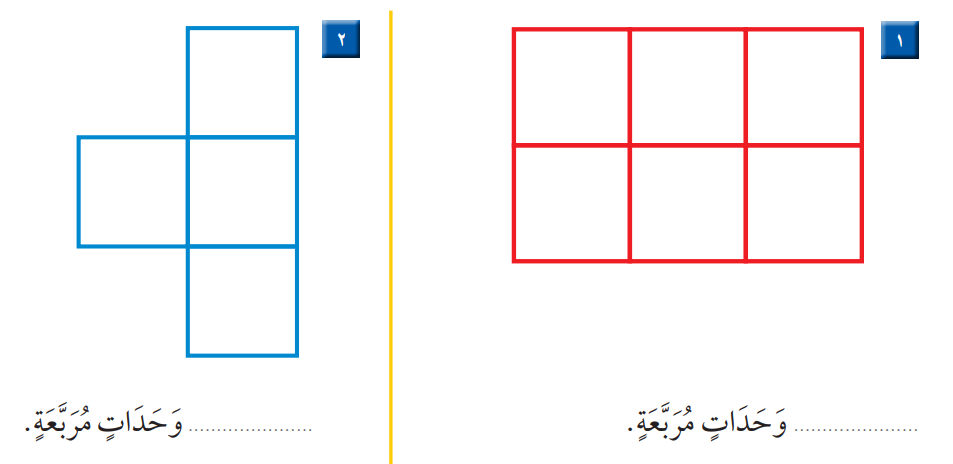 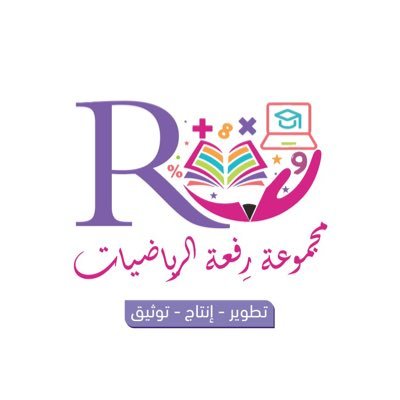 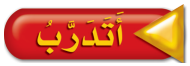 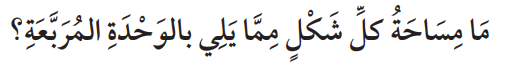 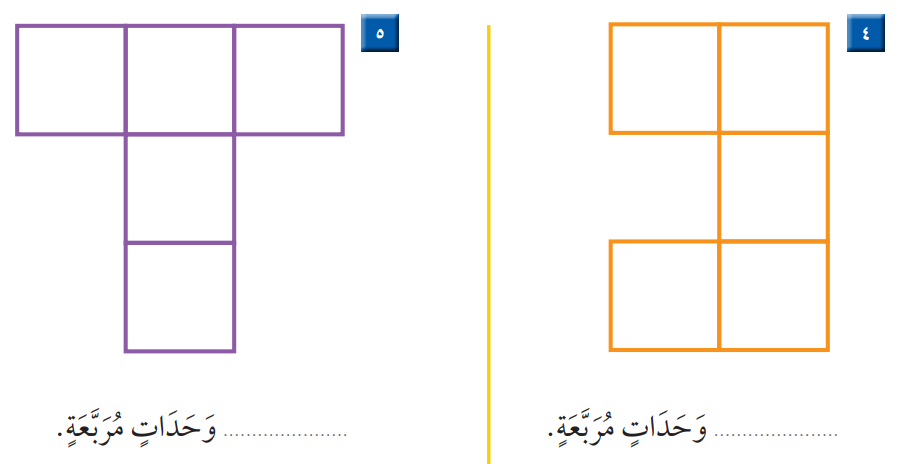 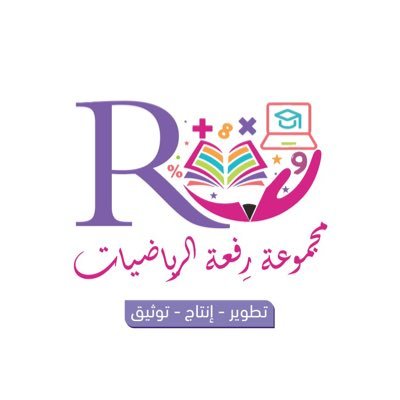 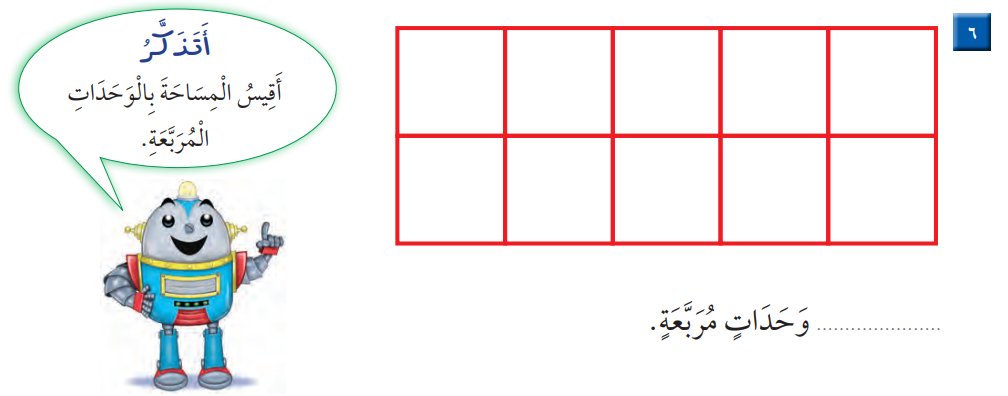 أ.أحـمـد الأحـمـدي  @ahmad9963
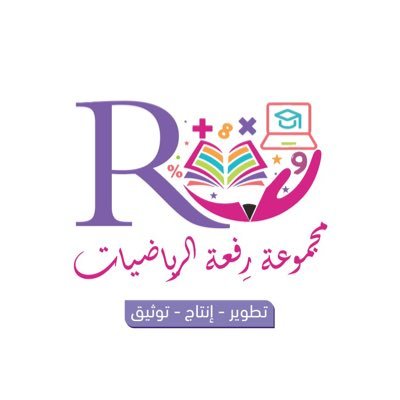 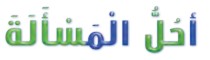 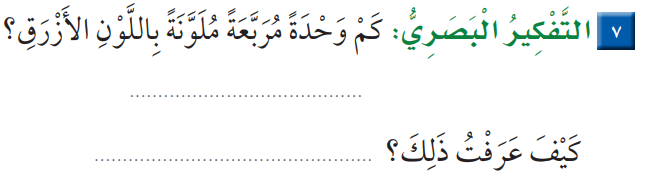 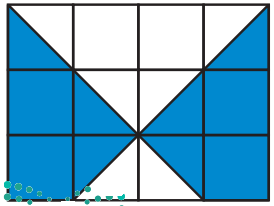 أ.أحـمـد الأحـمـدي  @ahmad9963